UNDULAR BORE
verze 2025-05-27
Outflow boundaries and undular bore – older cases
2008-06-13  coast of Mauritania
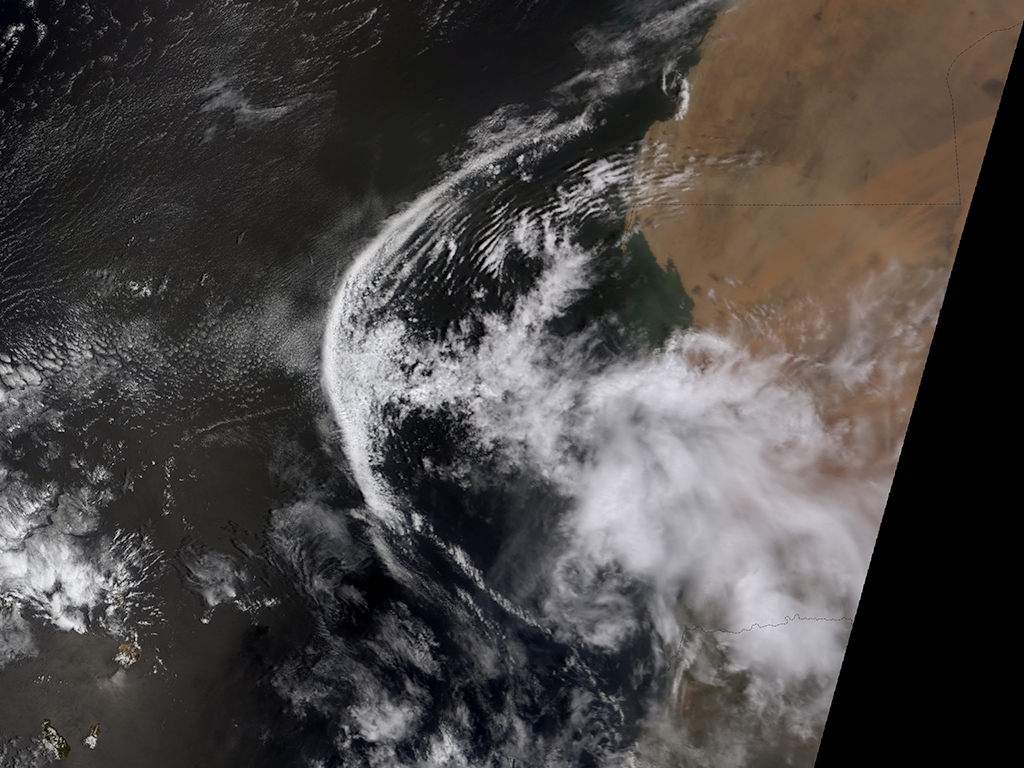 12:20 UTC MODIS Terra
Meteosat-8 (MSG-1)
Source and additional information: https://user.eumetsat.int/resources/case-studies/outflow-from-convective-storm-over-mauritania
Outflow boundaries and undular bore – older cases
2019-09-17  02:20 UTC NPP VIIRS DNB,  western Sahel (illuminated by the Moon)
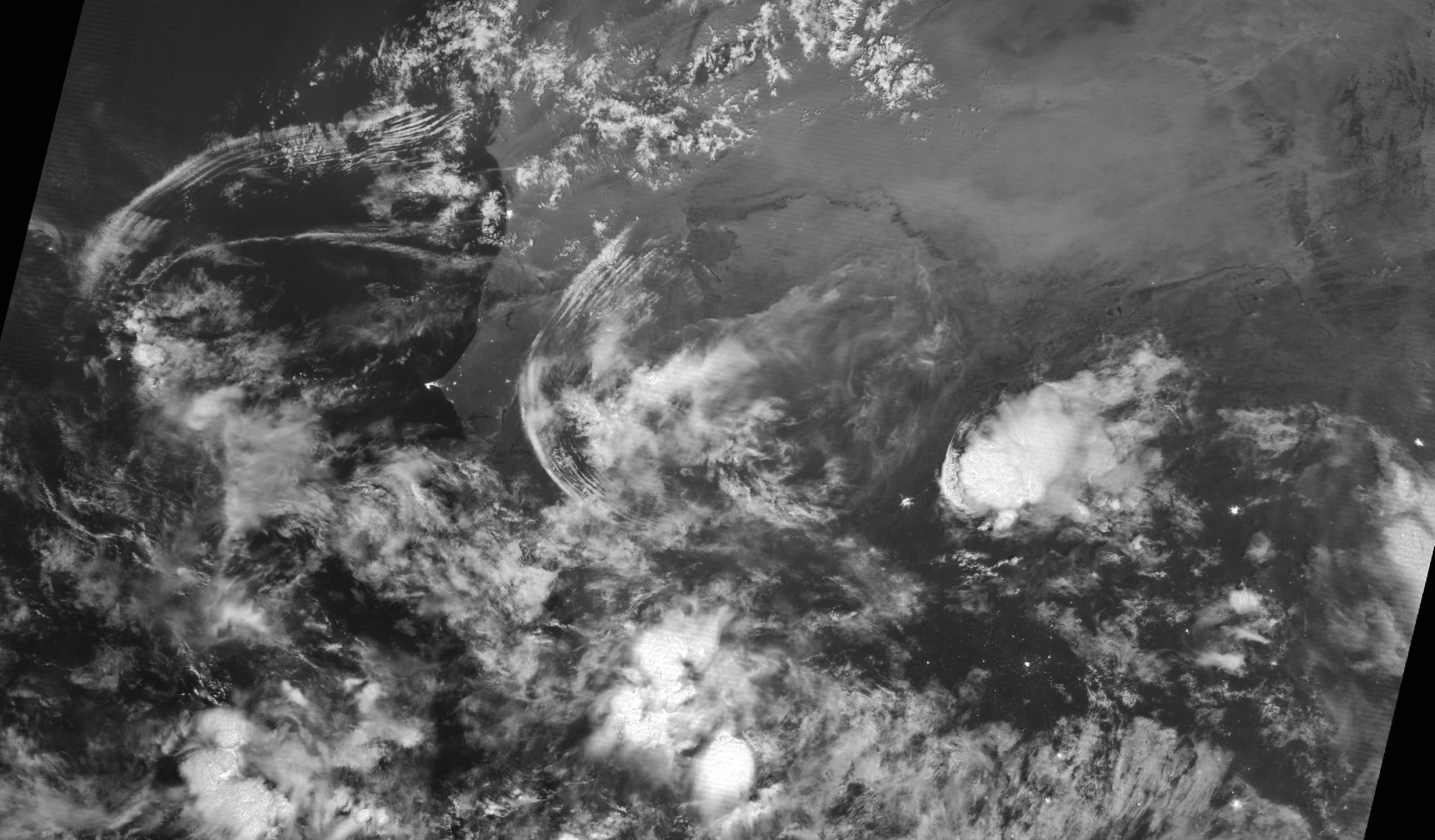 Outflow boundaries may have a form of single line increasing locally shallow convection, can trigger new storm cells, or have appearance of series of periodic waves – referred to as „undular bore“ (see next slides).
Source:  NOAA CLASS archive, processed in ENVI
Undular bore of 11 October 2024

above Atlantic, west of Mauritania and West Sahara

MODIS, FCI ... SEVIRI, VIIRS, EarthCARE ???
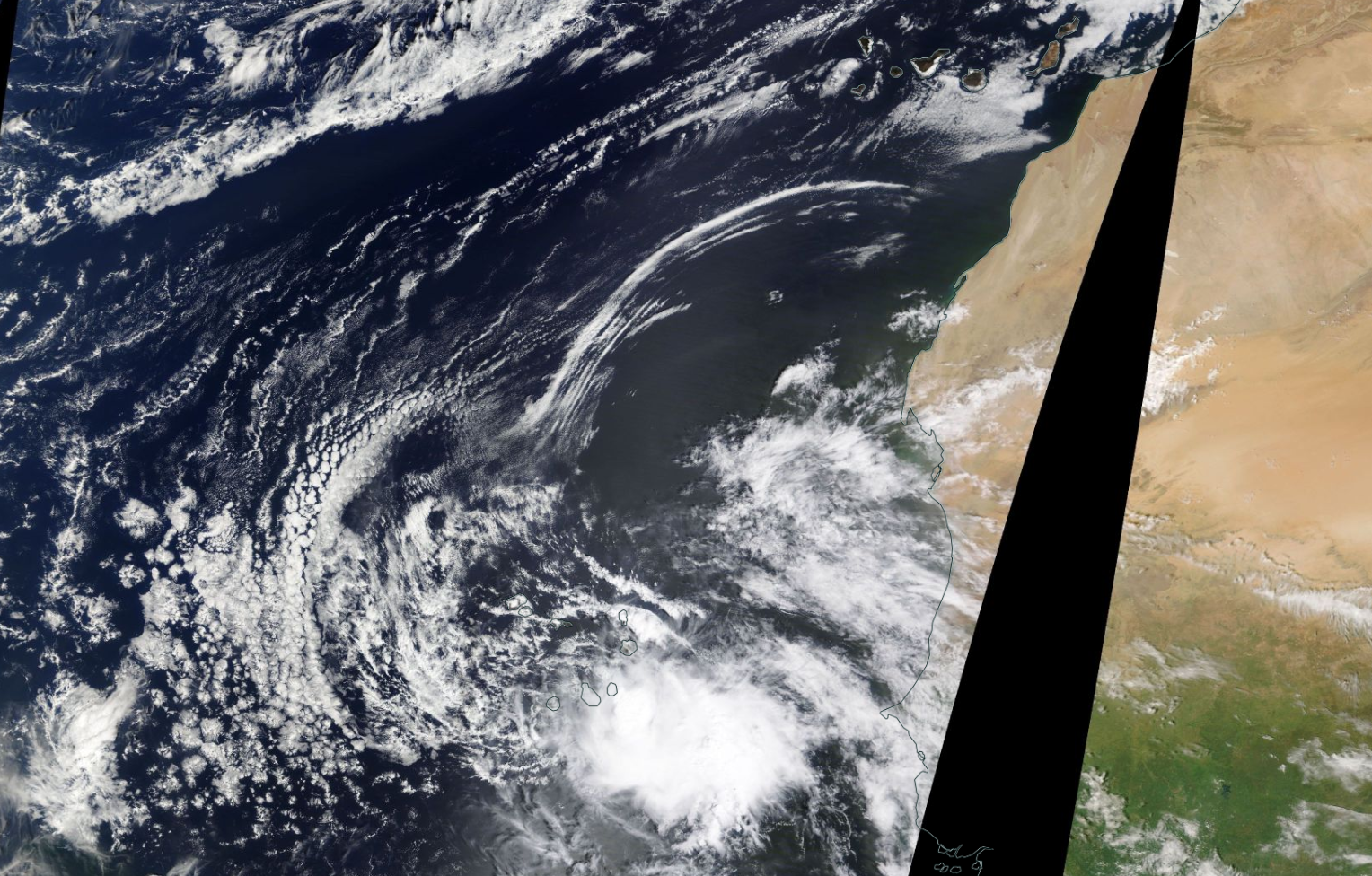 Undular bore
11 October 2024

11:35 UTC MODIS Terra

West of Mauritania and Western Sahara
Image source:  NASA EOS Worldview
Undular bore
11 October 2024  11:35 UTC,  MODIS Terra,  West of Mauritania and Western Sahara
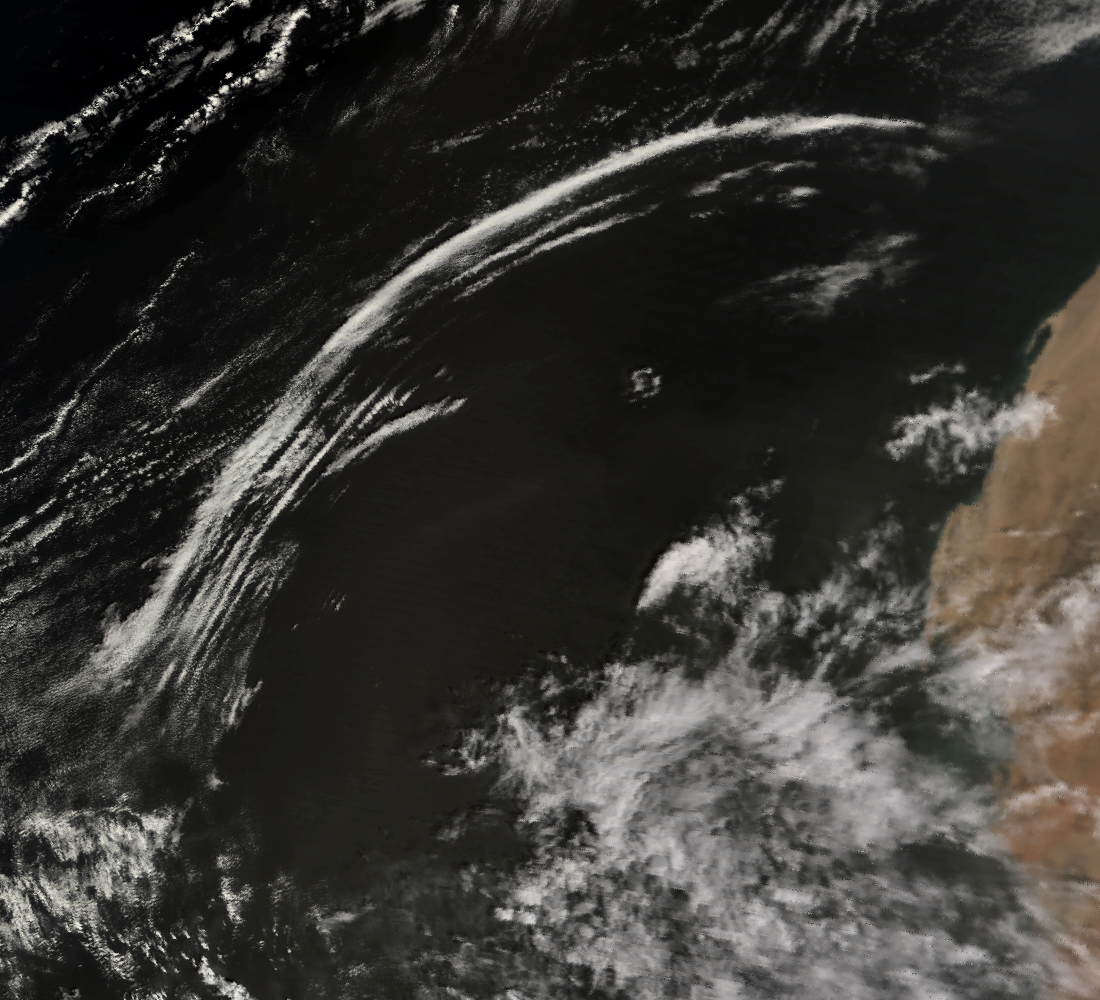 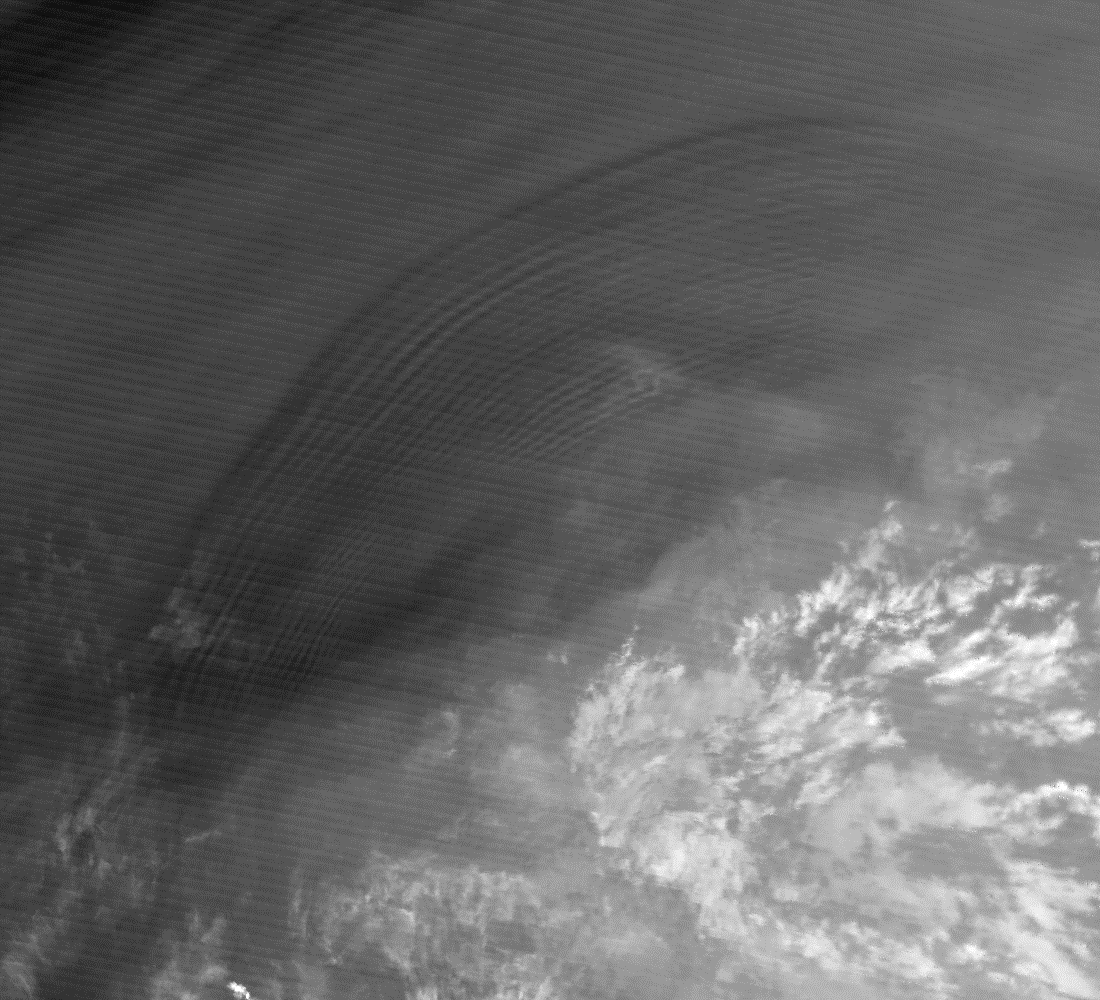 MODIS RGB143
MODIS band 28 (WV 7.3 µm)
Data source:  NOAA CLASS (L1b data), processed in ENVI
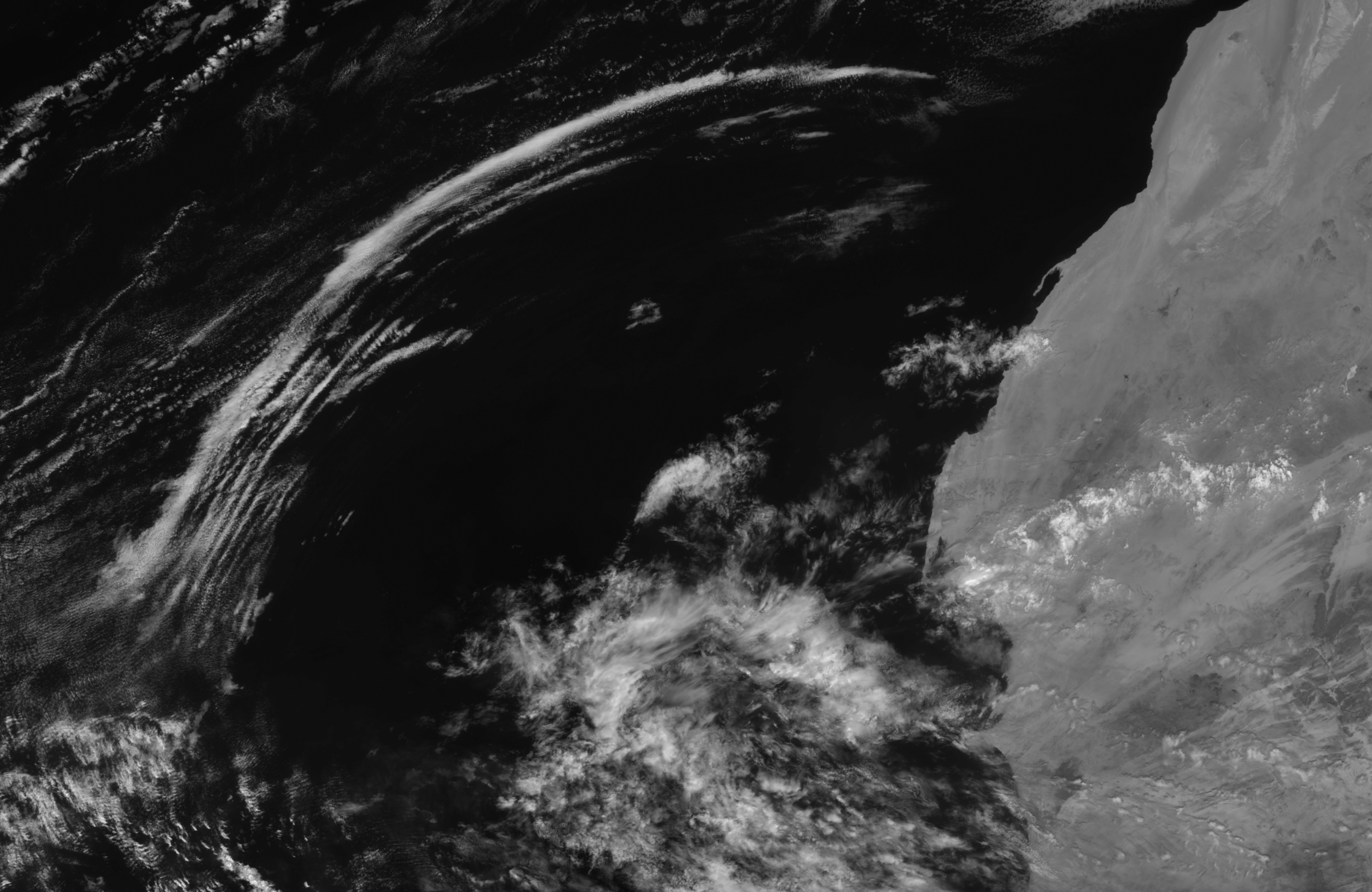 11 October 2024  11:30 UTC  MSG-I1 FCI
VIS 0.6 (HR)
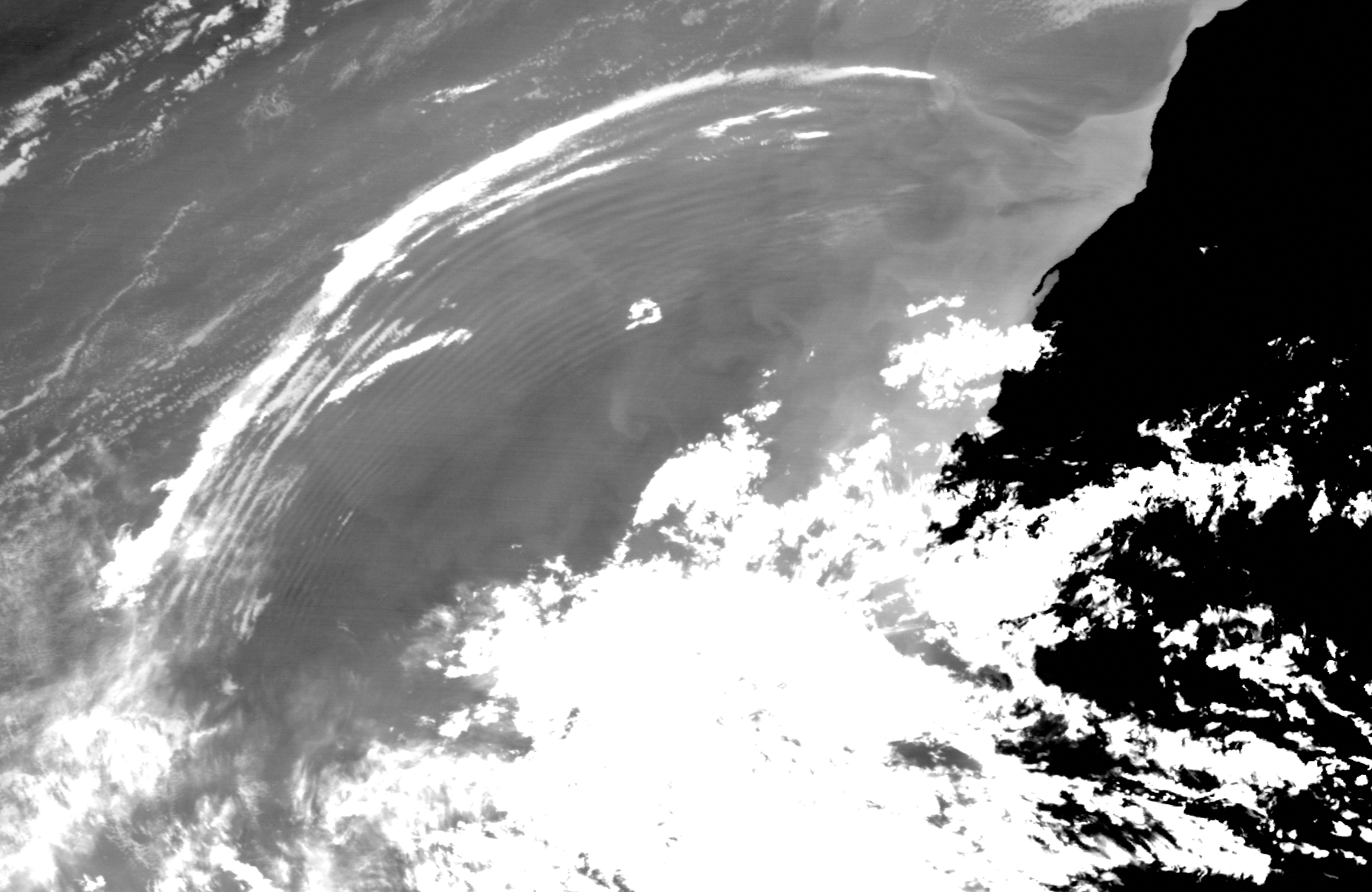 11 October 2024  11:30 UTC  MSG-I1 FCI
IR 10.5 (HR)

BT 287 – 297 K
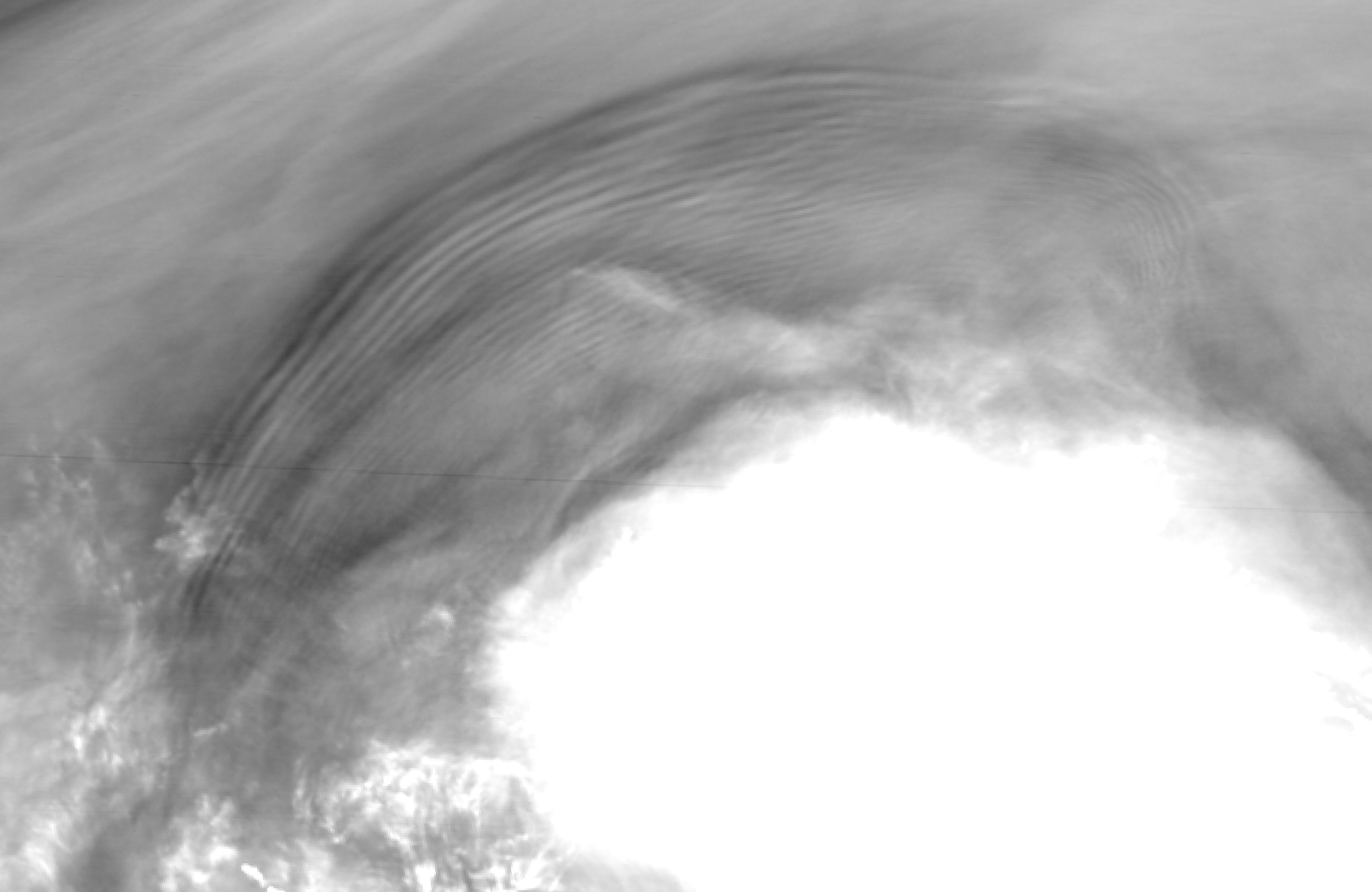 11 October 2024  11:30 UTC  MSG-I1 FCI
WV 6.3

BT 240 – 250 K
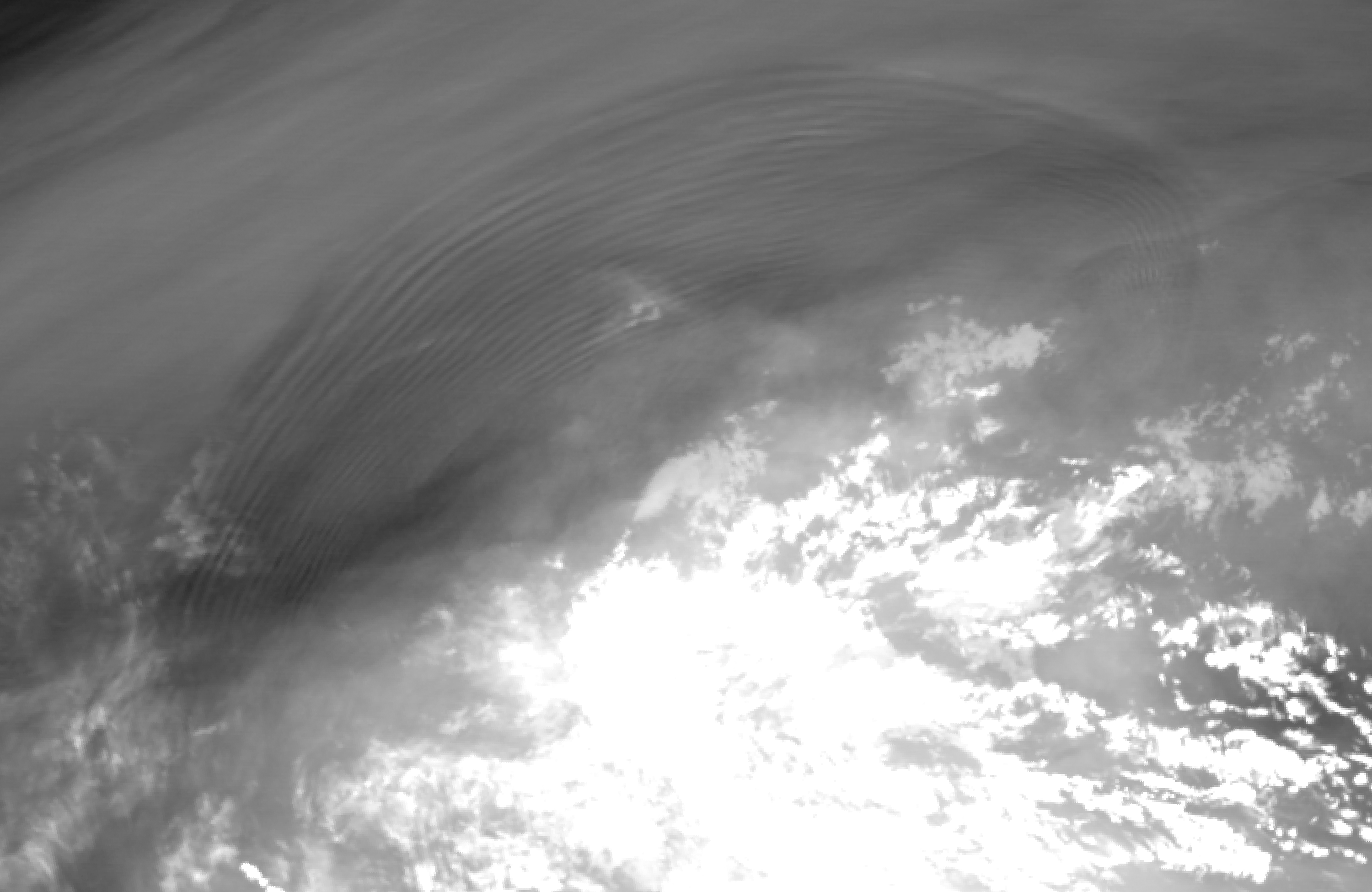 11 October 2024  11:30 UTC  MSG-I1 FCI
WV 7.3

BT 252 – 267 K
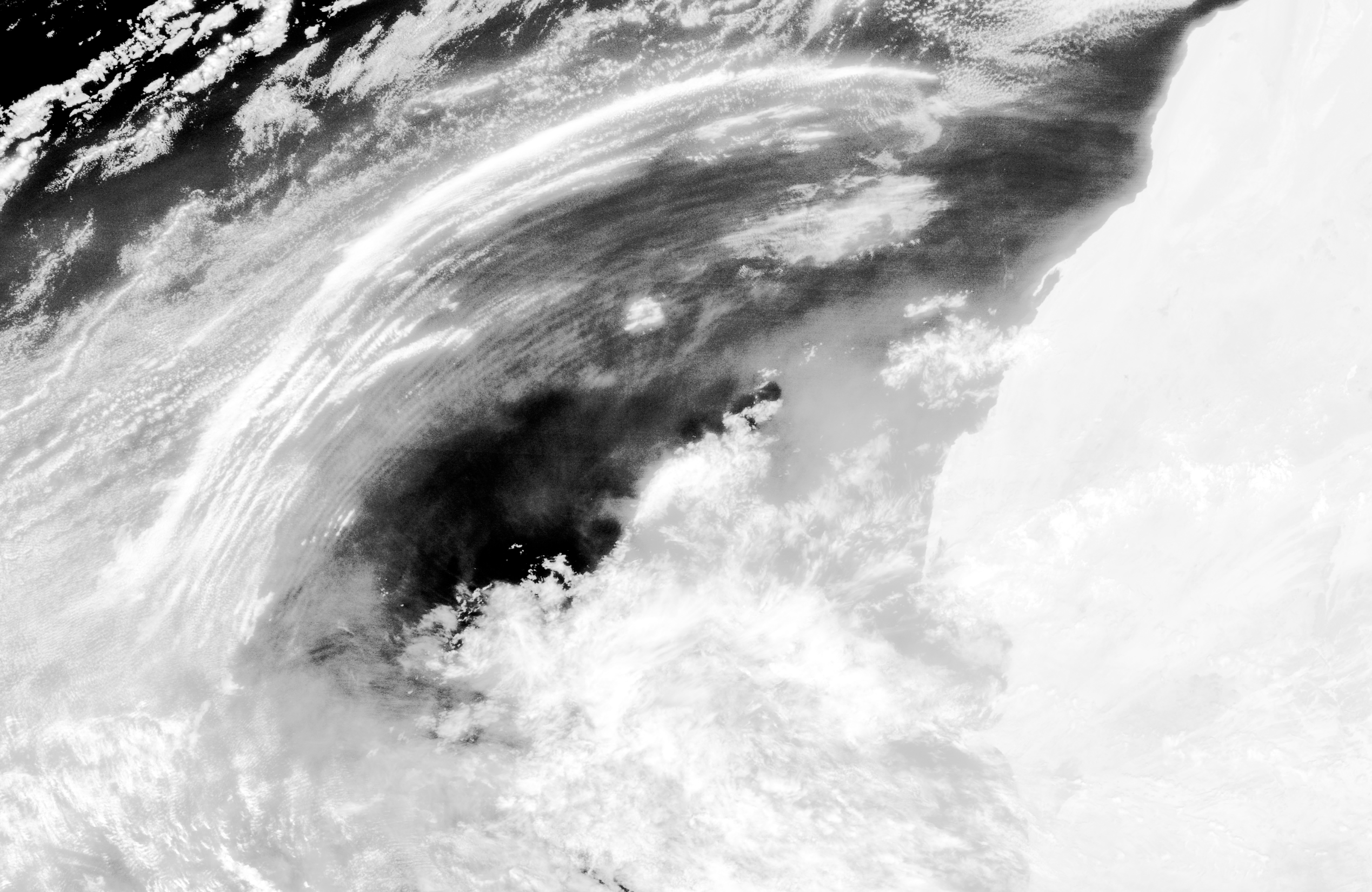 11 October 2024  11:30 UTC  MSG-I1 FCI
VIS 0.6 (HR)

histogram equal.
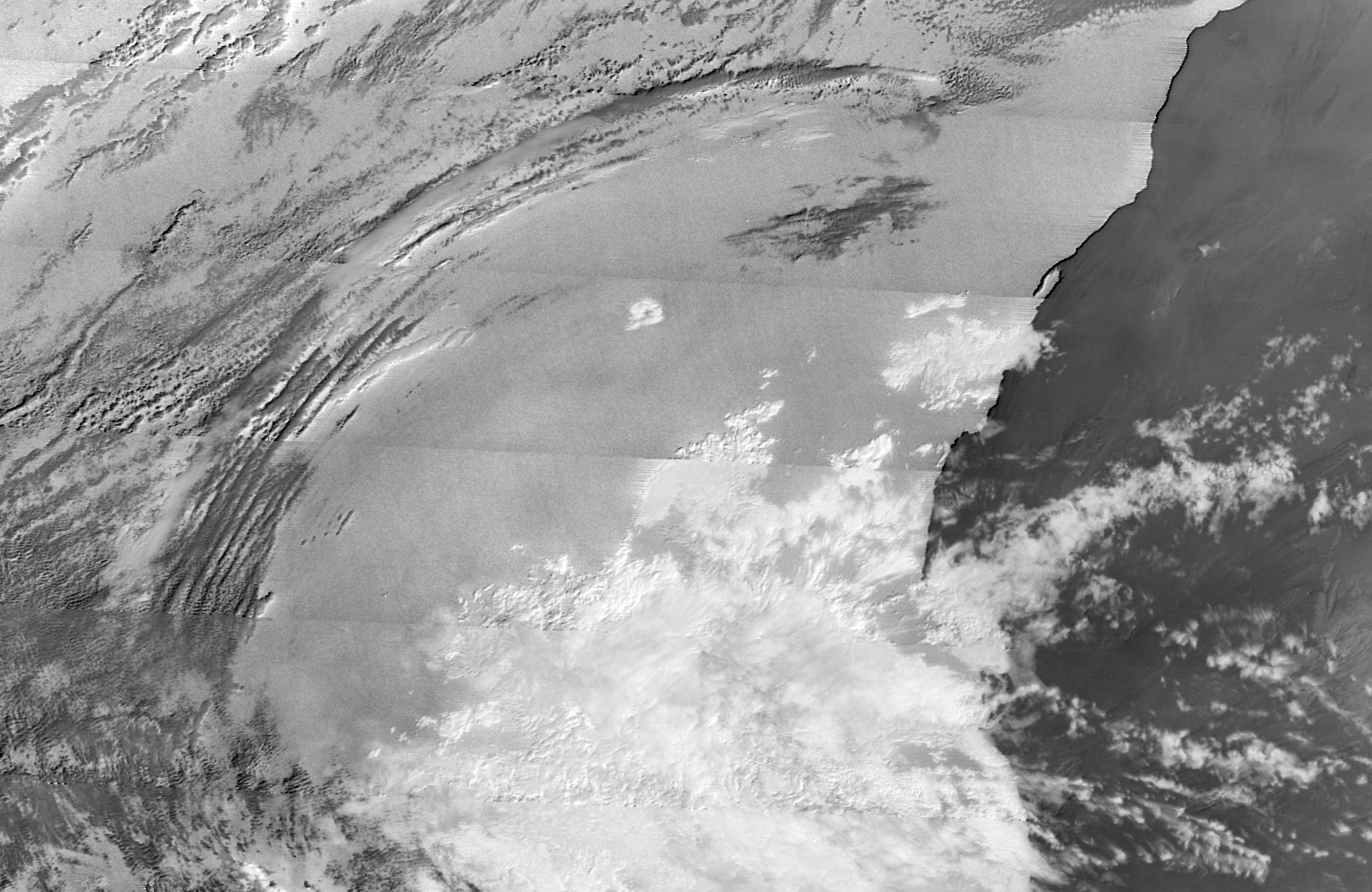 11 October 2024  11:30 UTC  MSG-I1 FCI
NDIF VIS09 & VIS08

(VIS09-VIS08) / (VIS09+VIS08)
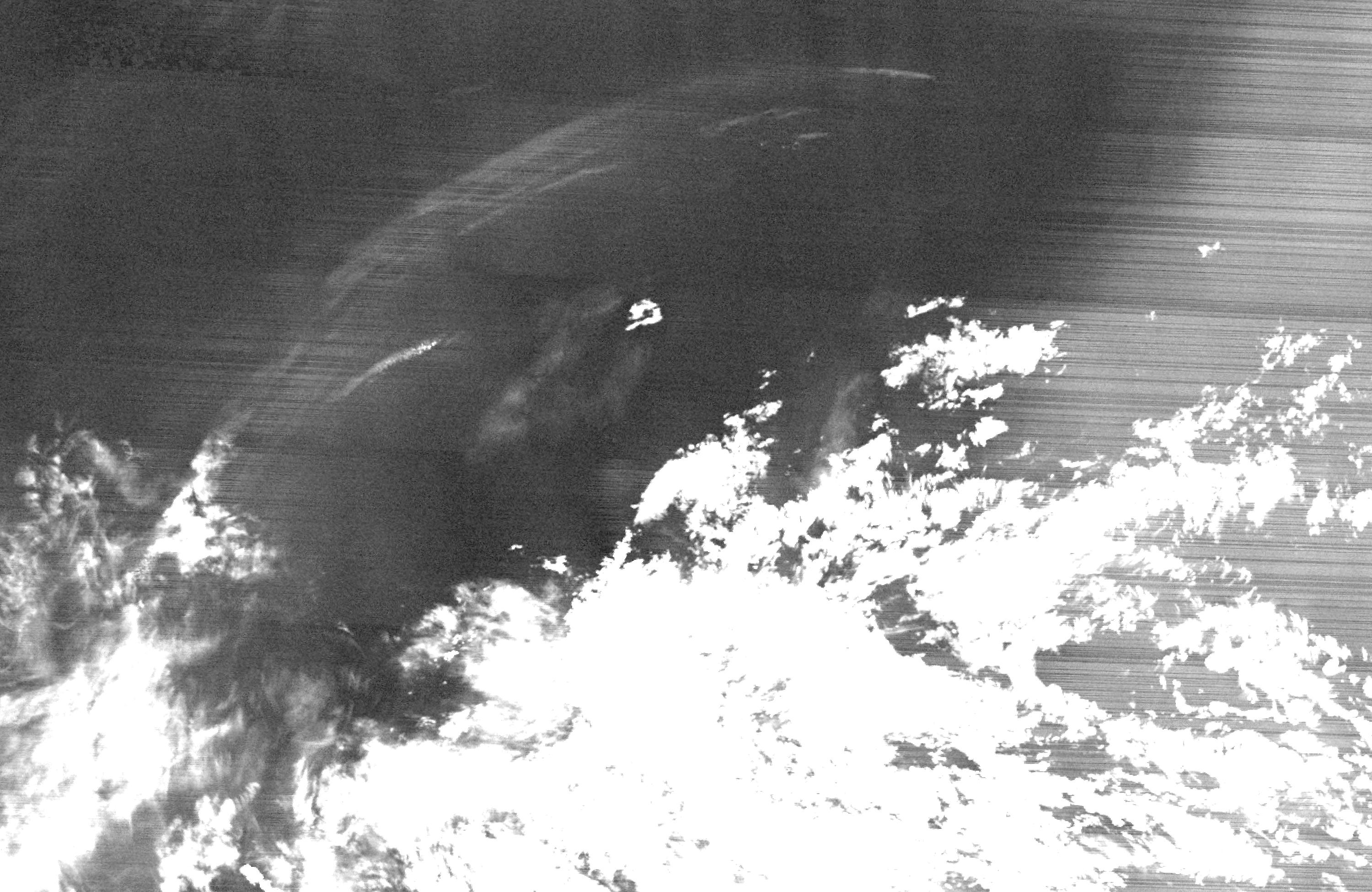 11 October 2024  11:30 UTC  MSG-I1 FCI
NIR 1.38

(no ESL correction)
LOOPS
11 October 2024

04:00 – 19:00 UTC  

MSG-I1 FCI  WV 6.3
BT 240 – 250 K
Poznámky k případné další práci:
přečíst si alespoň něco základního k undular bore (vztah k výtoku z bouře, typické prostředí?)

pro porovnání zkusit HRV a WV ze SEVIRI

proč ty vlny vidíme v IR10.5 a WV kanálech? Vlhkostní vlny, aerosoly, teplota povrchu moře (a zčeření hladiny), ... ??????

HP Roesli – rychlost postupu čela výtoku?

zkusit se podívat na polední VIIRS (krátkovlnné kanály – aerosoly?)

totéž z FCI (VIS04, VIS05), udělat animace

zkusit EarthCARE (online prohlížeče od Blanky?)

nějaké sondáže nebo ALC z Kanárských ostrovů (letiště?), webkamery z observatoří?

poznámka od Bernie Connel (27.5.) – pokud nejnižší hladiny, pak by měla být nějaká odezva ve vlnách od Kanárů (což není)

poznámka od Ivana Smiljanice – nesouhlas vzájemné polohy GW ve WV kanálech nad pevninou (v SV části oblasti vln)

Mike Fromm – stereoskopie MTG a GOES-East (asi ne, rozdílné časy snímkování)